ACCESSOIRES PC
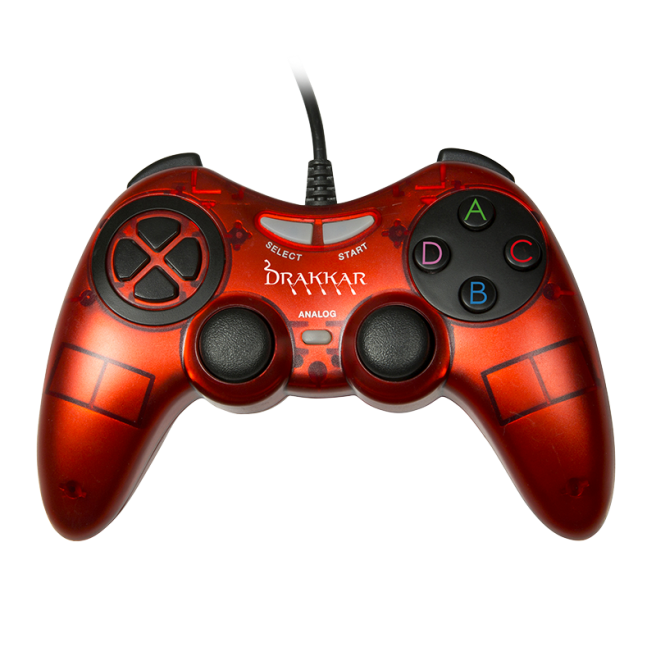 Drakkar Blood Axe
Manette PC gamer
La manette de jeu Drakkar est idéale pour les jeux de plateforme, d’action-aventure, de sport ou d’arcade.
Design ergonomique : Prise en main confortable avec texture antidérapante et accès rapide à l’ensemble des fonctions. 
Boutons optimisés : Boutons d’action numériques à accès intuitif, 2 joysticks avec texture gomme, D-pad à boutons individuels pour une meilleure précision 
Connexion Plug & Play : USB plug and play, longueur du câble 1,8 m.
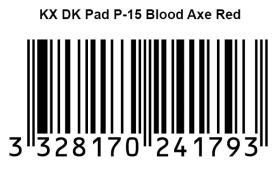 Ref Innelec : 	 61881186430
Gencod : 	 3328170241793
Deee : 	 0,08 €
Prix public généralement constaté : 12,99 €
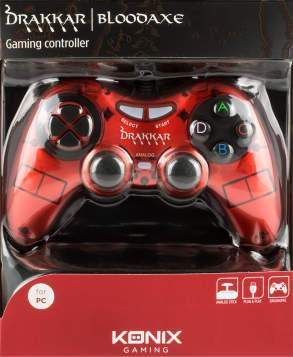